A Litigator’s Guide to Auto, Homeowners, and Liability Insurance
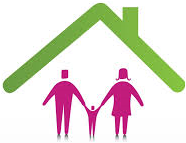 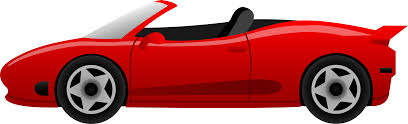 Nathan J.D.  Veldhuis, Esquire
Barbara S. Williams, Esquire

PowerPoint Presentation by Janelle R. Blanchette
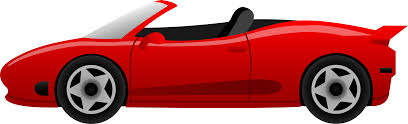 Automobile Liability Coverage
Policy language purporting to provide less coverage than required by statute the policy is interpreted to conform the with the statutory minimum required. 

Bryant v. State Farm, 205 Va. 897, 140 S.E.2d 817 (1965)
Southside Distrib. Co. v. Travelers Indem. Co., 213 Va. 38, 189 S.E.2d 681 (1972)
United States v. GEICO, 409 F.Supp" 986 (E.D. Va. 1976).
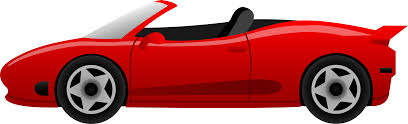 Automobile Liability Coverage
However, anyone convicted of an alcohol-related offense is required to maintain limits twice those specified by Va. Code Ann. §46.2472, in order to obtain a driver's license within three years of the time he would otherwise be entitled to receive a license, Va. Code §46.2-316(B) and (C).
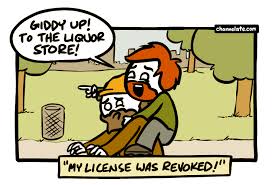 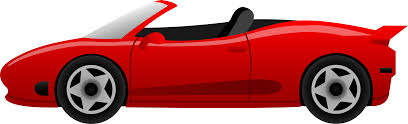 Automobile Liability Coverage
The insurance company must defend claims for punitive damages and. In Lerner v. Safeco, 219 Va. 101, 245 S.E.2d 249 (1978). The Supreme Court did not reach the issue of whether the insurance company must pay a successful claim for punitive damages in that case.

However, in Lipscombe v. Security Ins., 213 Va. 81, 189 S.E.2d 320 (1972), the Supreme Court held that a UM carrier was required to pay a punitive award was based on the language of Virginia's uninsured motorist statute, now Va. Code §38.2-2206.
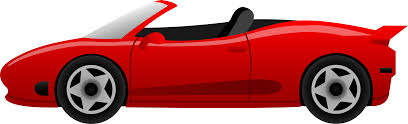 Automobile Liability Coverage
The Virginia Supreme Court has ruled intentional shooting, from a motor vehicle, does not constitute "use" of a motor vehicle for purposes of insurance coverage. 
Travelers v. LaClair, 250 Va. 368, 463 S.E.2d 461 (1995)
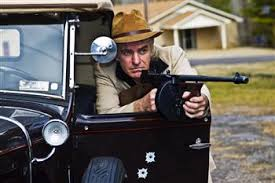 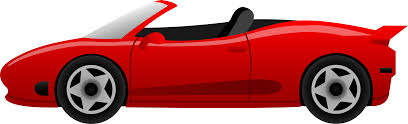 Automobile Liability Coverage
However, the Court has found “use” of a motor vehicle when the parties had driven to a hunting site together and the plaintiff was shot as defendant removed the rifle from its rack. 
State Farm Mut. Auto. Ins. Co. v. Rice, 239 Va. 646, 391 S.E.2d 71 (1990).
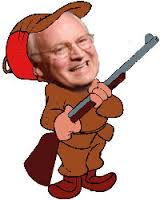 OOOOOPS!
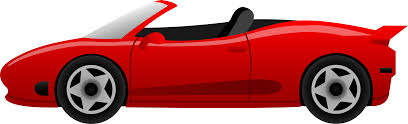 Automobile Liability Coverage
A towed tar kettle breaking free, injuring a driver of a motor vehicle, arose out of the “use" of the towing truck
Jenkins v. Hartford Accident & Indemnity Co., 733 F.2d 1090 (4th Cir., Va. 1984).

A towed, uninsured race car coming free and colliding with plaintiff, the incident arose out of the "use" of the towing vehicle
Safeguard Ins. Co. v. Justice, 203 Va. 972, 128 S.E.2d 286 (1962).
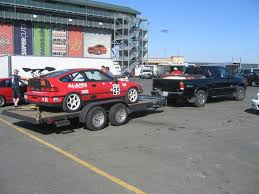 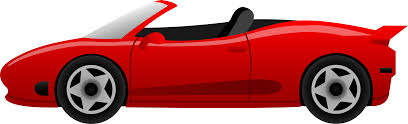 Automobile Liability Coverage
“Use" generally includes loading and unloading. 
London Guarantee & Accident Co. v. C.B. White & Bros., 188 Va. 195, 49 S.E.2d 254 (1948)
United States Fidelity & Guaranty Co. v. Hartford Accident & Indemnity Co., 209 Va. 552, 165 S.E.2d 404 (1969).



A defendant’s negligently losing control of a tire after moving 200 feet away from the vehicle from which he had removed a flat tire, arose out of the defendant’s "maintenance" of his vehicle
Colonial Ins. Co. v. Raine, 237 Va. 270, 377 S.E.2d 393 (1989)
Edwards v. GEICO, 256 Va. 128, 500 S.E.2d 819 (1998).
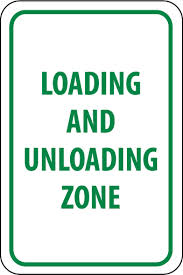 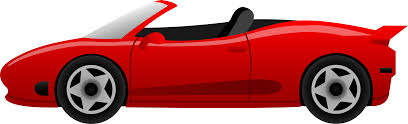 Automobile Liability Coverage
A “permissive user” of a motor vehicle is afforded the same coverage as the named insured.
American Motorists Insurance Co. v. Kaplan, 209 Va. 53, 161 S.E.2d 675 (1968).
A permissive user is one that is not specifically prohibited from using a motor vehicle. A permissive user does not have to have affirmative permission.
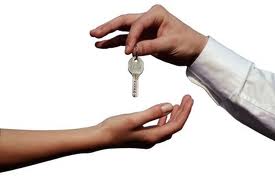 Aetna Casualty & Surety Co. v. Anderson, 200 Va. 385, 105 S.E.2d 869 (1958).
Medical Expense Payment Coverage
(Med Pay)
§ 38.2-2201. Provisions for payment of medical expense and loss of income benefits; assignment of certain benefits.

Each insurer licensed in this Commonwealth shall provide on payment of the premium, as a minimum coverage 
to persons occupying the insured motor vehicle; 
to the named insured and, while resident of the named insured's household, the spouse and relatives of the named insured while in or upon, entering or alighting from or through being struck by a motor vehicle while not occupying a motor vehicle.
Med Pay
All reasonable and necessary expenses for medical, chiropractic, hospital, dental, surgical, ambulance, prosthetic and rehabilitation services, and funeral expenses, up to $2,000 per person; insured may agree to any other limit;




Loss of income in the accident up to $100 per week. However, the period shall not extend beyond one year.
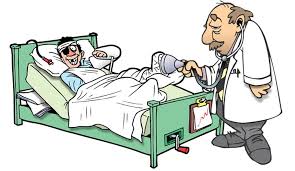 Med Pay
3. Incurred:
If the insured is directly responsible for payment of the expense;
If the expense is paid by 
a health care insurer or 
Medicaid or Medicare,
If no medical bill is rendered in the amount of the usual and customary fee charged in that community
Med Pay
Any attempt to assign medical expense benefits shall be subject to the following:
The assignor is provided, either in the AOB form or in a separate document, a notice
Med Pay
Notice: automobile accident patients 

If you have been in an automobile accident, you may be entitled to payment from your automobile insurance if you have medical expense benefits coverage. By signing this assignment of benefits form you are giving to your health care provider the right to receive some or all of that payment directly from your automobile insurance company.

If you have health insurance and your healthcare provider is in-network: as long as you provide information necessary to verify your health insurance coverage the healthcare provider may only bill the amount you owe for any copayment, coinsurance, or deductibles to your automobile insurance and you may be entitled to any remainder of your automobile insurance benefit.
Med Pay
If you do not provide information necessary to verify your health insurance coverage, do not have health insurance, or your healthcare provider is not in your health insurer's provider network: your health care provider may bill their full charges to your automobile insurance.

You may want to consult your insurance agent or attorney before signing or initialing this form. You are not required to sign/initial this form to receive care.";
Collateral Source Rule
The Collateral Source Rule requires that “incurred” medical expenses include amounts “written off,” in addition to amounts paid by a first party insurance company. 
Acuar v. Letourneau, 260 Va. 180, 531 S.E.2d 316 	(2000)
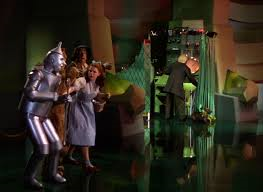 The General Assembly has prohibited the inclusion of subrogation provisions for medical expense coverage in motor vehicle policies. 
Va. Code §38.2-2209
Collateral Source Rule
Insurance companies are prohibited from recovering  from any third party sums paid pursuant to medical expense coverage.
Collins v. Blue Cross, 213 Va. 540, 193 S.E.2d 782 	(1973)

Va. Code Ann. §38.2-124 and §38.2-2201 provide that medical expense benefits “shall be payable to the covered injured person” and not to healthcare providers.
Uninsured & Underinsured Motorist Coverage
(UM/UIM)
“[T]he controlling instrument is the statute and … provisions in the insurance policy that conflict with the requirements of the statute, either by adding to or taking from its requirements, are void and ineffective,”  
Bryant v. State Farm, 205 Va. 897, 900, 140 S.E.2d 	817, 819 (1965)
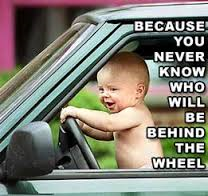 UM/UIM
“Uninsured motorist coverage is designed to protect not vehicles, but persons, i.e., the innocent victims of negligent uninsured motorists,” 
Lipscombe v. Security Insurance Co., 213 Va. 81, 83, 	189 S.E. 2d 320, 322 (1972)




Uninsured motorist coverage is not limited to accidents occurring within Virginia
Hodgson v. Doe, 203 Va. 938, 128 S.E.2d 444 (1962)
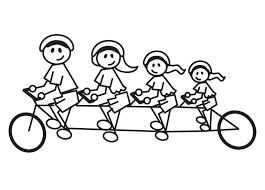 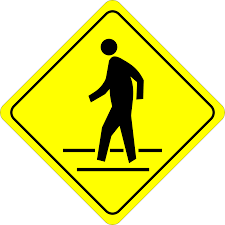 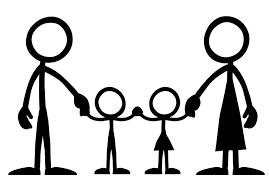 UM/UIM
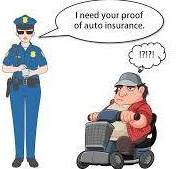 I need your proof of insurance
Virginia does not require drivers to carry motor vehicle liability insurance
Va. Code §46.2-706
!?!?!
Under two scenarios, UM coverage must be provided:
If the policy was issued or delivered in Virginia to the owner of such vehicle, or
At the time when issued or delivered, the motor vehicle was then principally garaged or principally used in Virginia. 
Rose v. Travelers Indemnity Co., 209 Va. 755, 167 S.E.2d 339 (1969)
UM/UIM
“Insured” means:
The named insured and, while a resident of the same household, his spouse and relatives of either, “while in a motor vehicle or otherwise.”
“Any person who uses the motor vehicle to which the policy applies with the expressed or implied consent of the named insured, and a guest in the motor vehicle to which the policy applies…, “
Va. Code §38.2206(B), Ex-434
UM/UIM
Va. Code §38.2206(B) defines “uninsured motor vehicle” as follows:
… a motor vehicle for which 
there is no bodily injury liability insurance and property damage liability insurance in the amounts specified by §46.2-472,
There is such insurance but the insurer writing the insurance denies coverage for any reason whatsoever, including failure or refusal of the insured to cooperate with the insurer, 
There is no bond or deposit of money or securities in lieu of such insurance, or
The owner of the motor vehicle has not qualified as a self-insurer under the provisions of Va. Code §46.2-368. A motor vehicle shall be deemed uninsured if its owner or operator is unknown
UM/UIM
In Bryant v. State Farm Mutual Automobile Insurance Co., 205 Va. 897, 140 S.E.2d 817 (1965) the Virginia Supreme Court held stacking of UM coverage was permitted.

In Goodville Mutual v. Borror, 221 Va. 967,275 S.E.2d 625 (1981), the Court held stacking could be denied when not permitted by the plain, unmistakable language of the policy.
UM/UIM
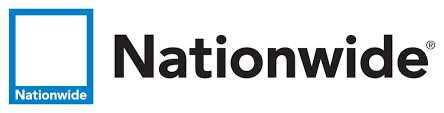 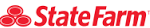 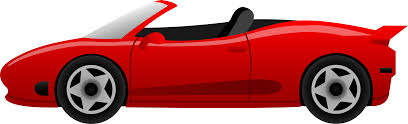 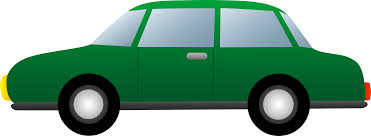 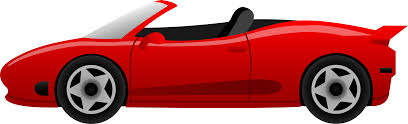 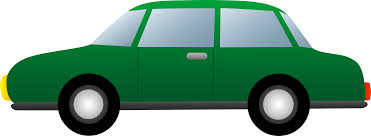 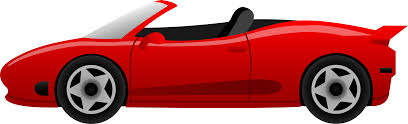 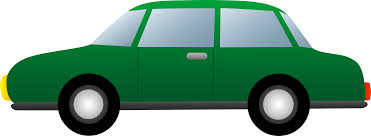 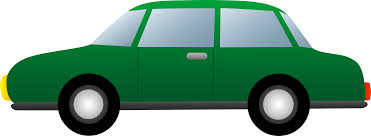 UM/UIM
An insured may recover pursuant to his employer’s UM policy, in addition to recovering available workman’s compensation benefits when injured by an uninsured motorist who is a stranger to his employment, Fidelity & Casualty Co. v. Futrell, 211 Va. 751, 180 S.E.2d 502 (1971)


Va. Code §38.2-2206 provides the order of priority for UIM coverages:
Coverage on the vehicle occupied by the claimant
Other coverage wherein the claimant is a named insured, and 
Other coverage wherein the claimant is an insured other than a named insured.
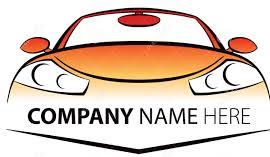 Business Vehicle Coverage
An office manager stops by the office supply store to pick up some items for work on her way back from lunch.
On the way home, a supervisor stops by a client’s office to leave a product sample.
While on vacation, a salesperson driving his personal vehicle makes a brief stop to visit a customer.

In general, one has three options for which vehicles to cover.
Autos the business owns
All autos the business owns, hires or leases
All autos used for the business, including those that the business does not own, hire or lease
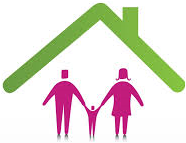 Homeowners Insurance
Definition: “Homeowners insurance” is defined by Va. Code §38.2-130 as a combination multi-peril policy containing “fire, miscellaneous property, and liability coverages,” insuring owner-occupied residential real property. These policies typically contain medical expense coverage also.






Liability Coverage: Homeowners insurance provides coverage for the actions of the insured.
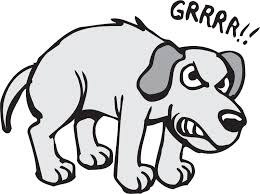 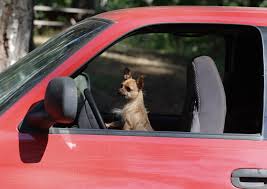 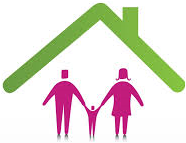 Homeowners Insurance
Exclusions: Generally, but not always, activities involving motor vehicles are excluded from homeowners coverage. When an injury results from the use of a moped, mini-bike, go-kart, or other recreational vehicle, the policy language should be studied carefully.

	See State Farm v. Powell, 227 Va. 492, 318 S.E.2d 393 (1984), where plaintiff’s decedent was killed when a shotgun resting in a gun rack discharged. The Virginia Supreme Court held the personal liability provisions of the defendant’s homeowners policy provided coverage.
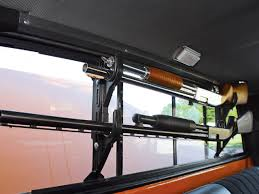 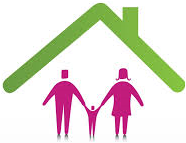 Homeowners Insurance
The liability portion of the typical homeowner’s insurance policy covers unintentional acts and not intentional acts. Criminal acts excluded as well.
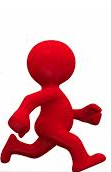 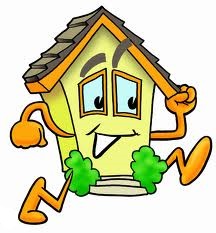 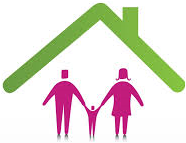 Homeowners Insurance
Query: 

	What if a homeowner mistakenly shoots a friend in his living room, then pleads guilty to Reckless Handling of a Firearm in violation of Va. Code Section 18.20-56.1, and then gets sued? 

	Does his homeowner’s carrier have a duty to defend him?

	This case was litigated in the Circuit Court of Glouchester County as a declaratory judgment action and was not appealed. Can you guess what the Circuit Court judge did?
Commercial General Liability (CGL) or 
Business Owners Policy (BOP)
In any business that is at risk of being sued by a customer, one should have commercial liability insurance to protect against acts of negligence, errors, or omissions.

First of all, a typical CGL provides coverage for claims of bodily injury and property damage caused by “accidents” in coverage “A”. However, policies have coverage “B” as well, which in most cases have broader definitions for personal injury and advertising injury offenses.
Commercial General Liability (CGL) or 
Business Owners Policy (BOP)
A typical CGL policy may define “personal injury” as:
False arrest or imprisonment;
Malicious prosecution;
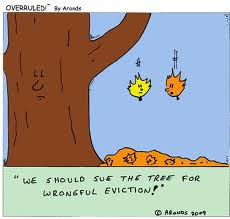 The wrongful eviction from, wrongful entry into, or invasion of the right of private occupancy of a room, dwelling, or premises that a person occupies, provided that the wrongful action is performed by or on behalf of the owner, landlord, or lessor of that property;
“WE SHOULD SUE THE TREE FOR WRONGFUL EVICTION!”
Commercial General Liability (CGL) or 
Business Owners Policy (BOP)
People who slander other people – like you taliban-loving, America-hating, baby-killing, cheese-eating surrender monkeys ought to be SHOT!
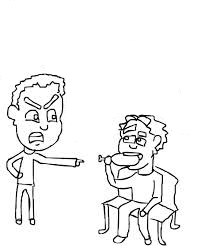 A typical CGL policy may define “personal injury” as:
Oral, written or electronic publication of material that slanders or libels a person or organization or disparages a person’s organization’s goods, products, or services, provided the claim is made by the person or organization; or
Commercial General Liability (CGL) or 
Business Owners Policy (BOP)
A typical CGL policy may define “personal injury” as:
Oral, written or electronic publication of material that appropriates a person’s likeness, unreasonably places a person in a false light, or gives unreasonable publicity to a person’s private life.
Advertising injuries commonly include:
An advertiser’s use of another’s advertising idea; or
An advertisement's infringement on another’s copyright, trade dress, or slogan.
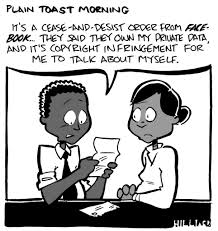 IT’S A CEASE-AND-DESIST ORDER FROM FACEBOOK. THEY SAID THEY OWN MY PRIVATE DATA, AND IT’S COPYRIGHT INFRINGEMENT FOR ME TO TALK ABOUT MYSELF.
Commercial General Liability (CGL) or 
Business Owners Policy (BOP)
What is not covered in most instances, is intentional acts or many employment-related practices. Employment practices liability coverage is available. However, note that the employment practices liability limits are typically less that the liability limits listed on the declarations page. In one policy review, the $4,000,000 general liability limit was vastly greater than the employment practices liability coverage of $50,000 with a $5,000 deductible for each claim
Professional Liability Insurance
Professional liability insurance is a specialty coverage. Professional liability coverage is not provided under homeowners endorsements, in-home business policies or business owners policies (BOPs). When liability is limited to acts of negligence, professional liability insurance may be called “errors and omissions” liability.
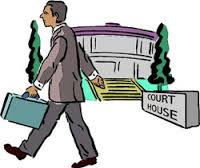 What is “tail coverage?”
As the VSB committed wrote in the above-referenced guide, tail coverage is a colloquial term:

“Perhaps the most important endorsement any lawyer will obtain in his or her career is when an existing policy is about to lapse because the firm is dissolving or the lawyer is retiring. At that point, the lawyer should consider obtaining an “Extended Reporting Period Endorsement.” This endorsement is often times colloquially, and indeed erroneously, referred to as “tail coverage.” It is not, in fact, new or different coverage or a new policy. Rather, the Endorsement simply extends the time under the old, lapsing policy during which the lawyer can submit a covered claim to the insurance carrier for defense and indemnity coverage. Unless the departing lawyer is covered by “former attorney language”, he or she should strongly consider purchasing this additional endorsement, especially since several companies offer free and/or low cost extended reporting if the lawyer becomes disabled, dies, retires, after being insured for a specified number of consecutive years with the same carrier.”
Limitation on Recovery
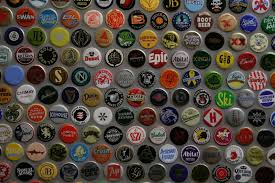 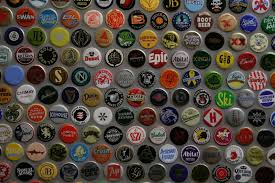 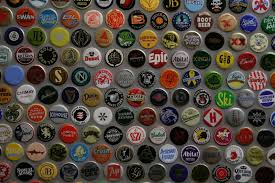 For doctors, knowledge of the Va Code § 8.01-581.15 (1950, as amended) is necessary because of the annual increases of the limits placed on recoveries for actions filed against health care providers. 

No longer are patients limited to a million dollars as they were for many, many years:
§8.01-581.15 Limitation on recovery in certain medical malpractice actions.

Current: 
July 1, 2014, through June 30, 2015 
$2.15 million
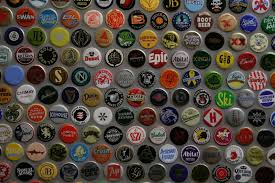 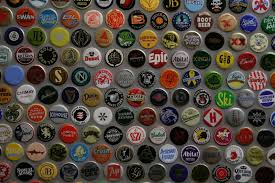 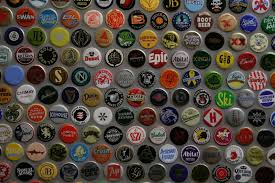 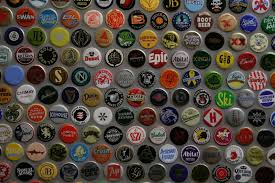 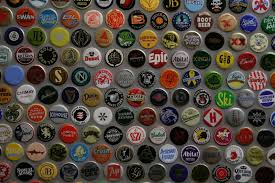 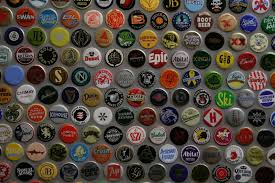 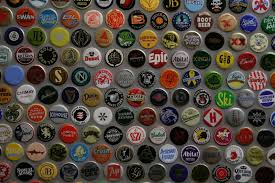 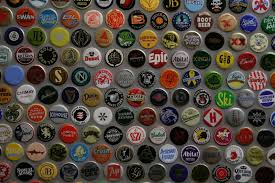 Limitation on Recovery
In any verdict returned against a health care provider in an action for malpractice where the act or acts of malpractice occurred on or after July 1, 2031, which is tried by a jury or in any judgment entered against a health care provider in such an action which is tried without a jury, the total amount recoverable for any injury to, or death of, a patient shall not exceed 
$3 million. Each annual increase shall apply to the act or
acts of malpractice occurring on or after the effective date of the increase.
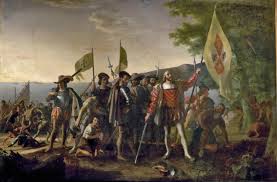 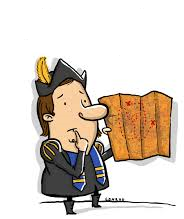 Today, we celebrate a guy who thought he knew where he was, but he was actually someplace else…
El Fin